Povídání (a psaní) o psaní – Co pomáhá a brání v procesu psaní?
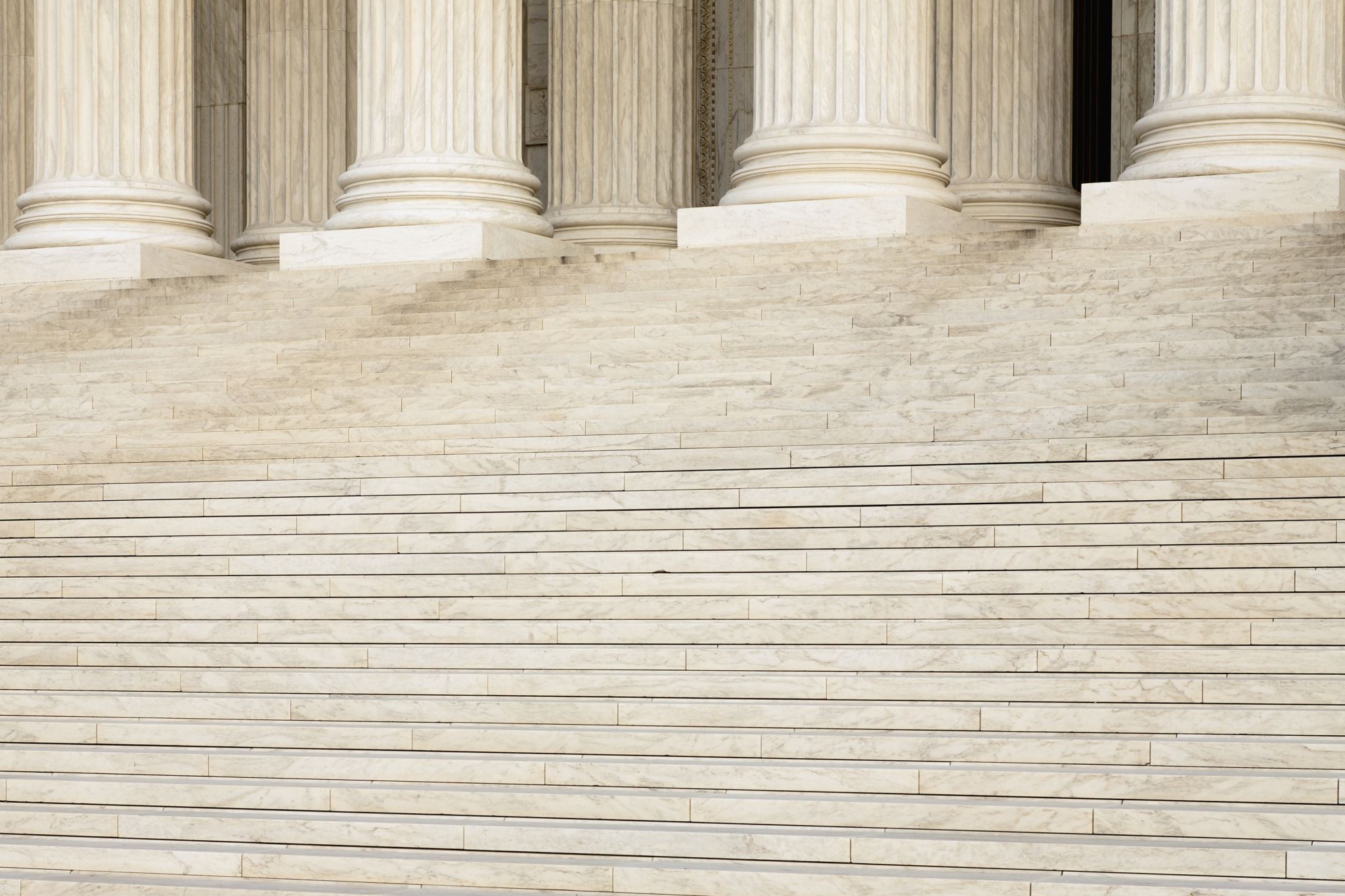 Jak šlo dávání si zpětných vazeb?
V čem to bylo užitečné? 
V čem to bylo staré, známé, nenové? 
Co pomáhalo v tom ZV dát? 
Co pomáhalo v tom ji vzít? Zapracovat?
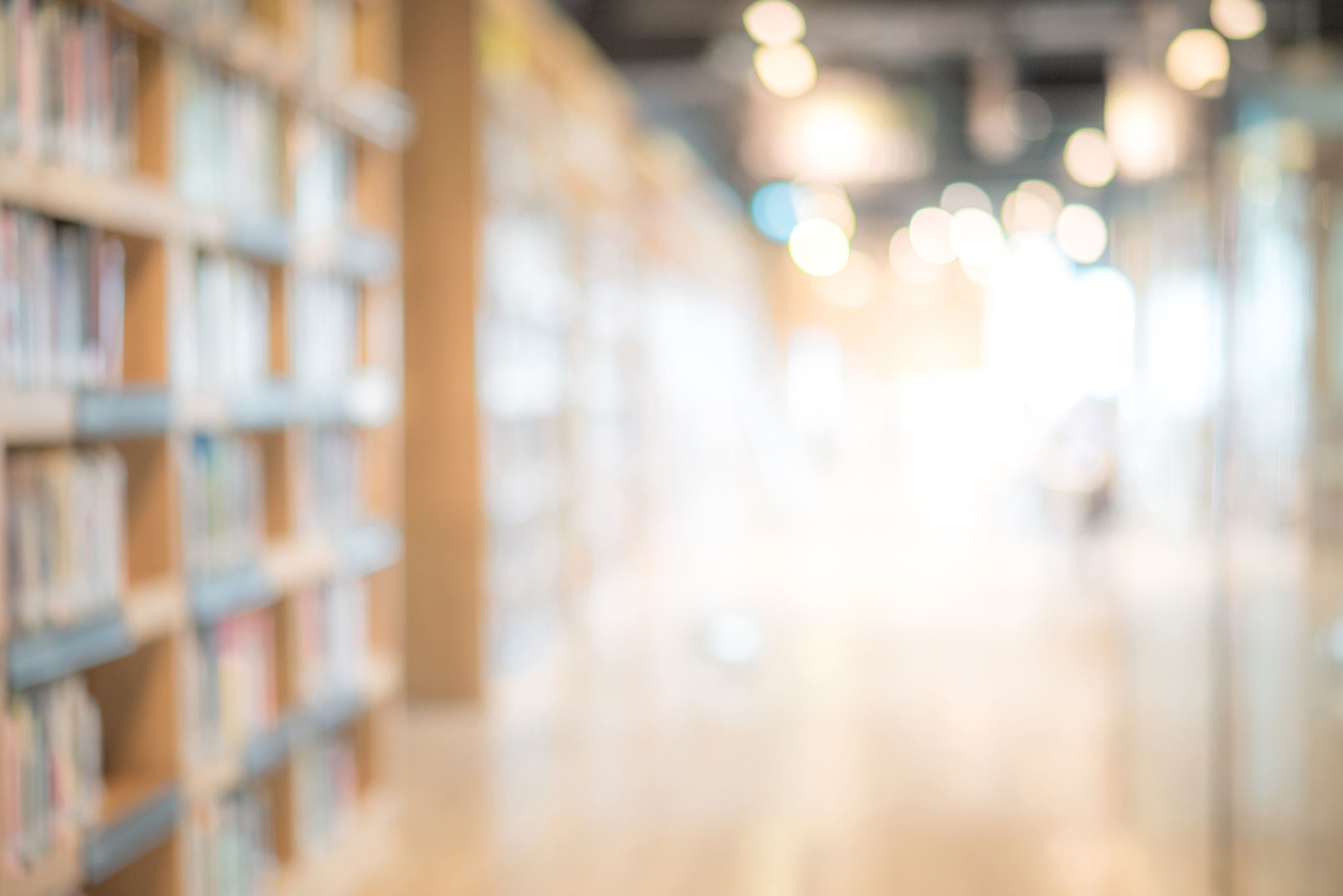 Literární okénko
Co Vás zaujalo? 
Inspirovalo? 
Nudilo? 
Nadchlo anebo taky ne?
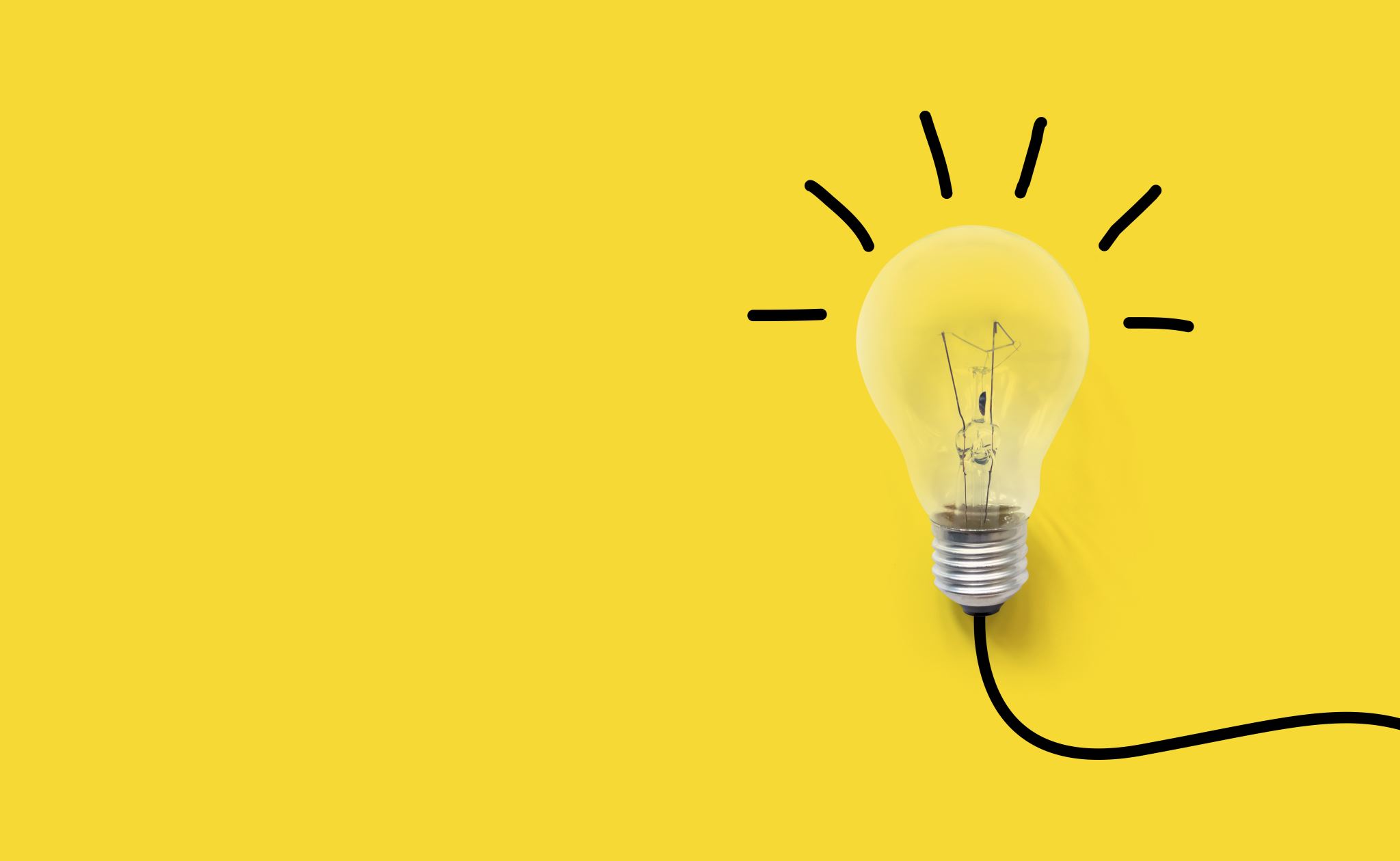 Společná aktivita
https://bit.ly/3zSTvXb 

Co pomáhá, co brání v procesu psaní? Jak takový proces psaní vypadá?